とも
あなたが、友だちから
しゃしんをとられたら、「いやだな」と
思うものはどれでしょうか
おも
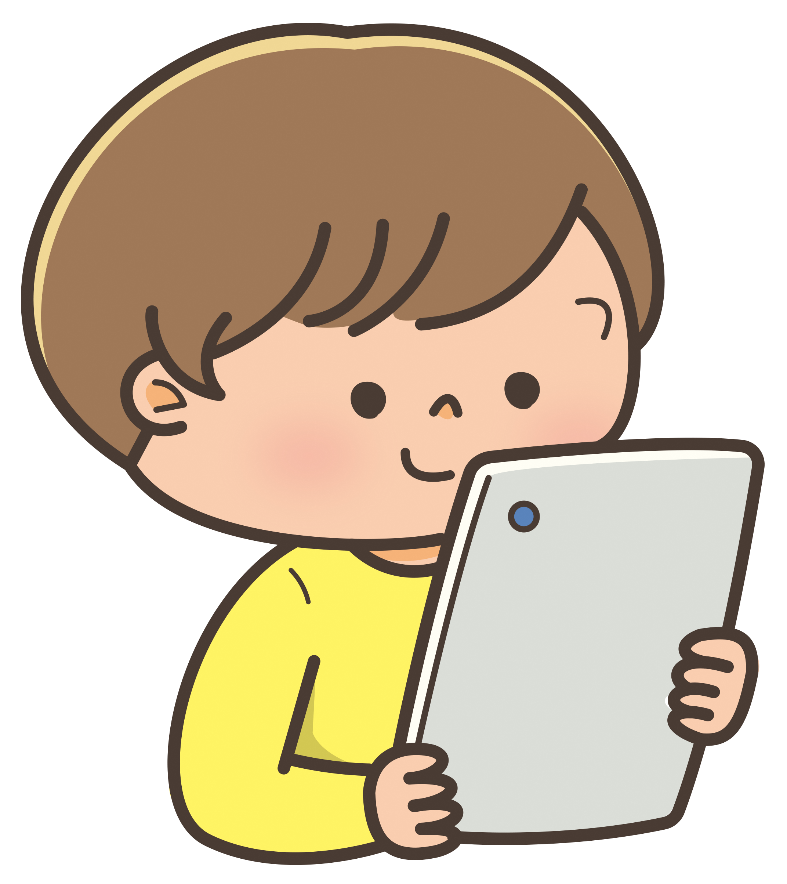 カシャ
①じぶんのねがお
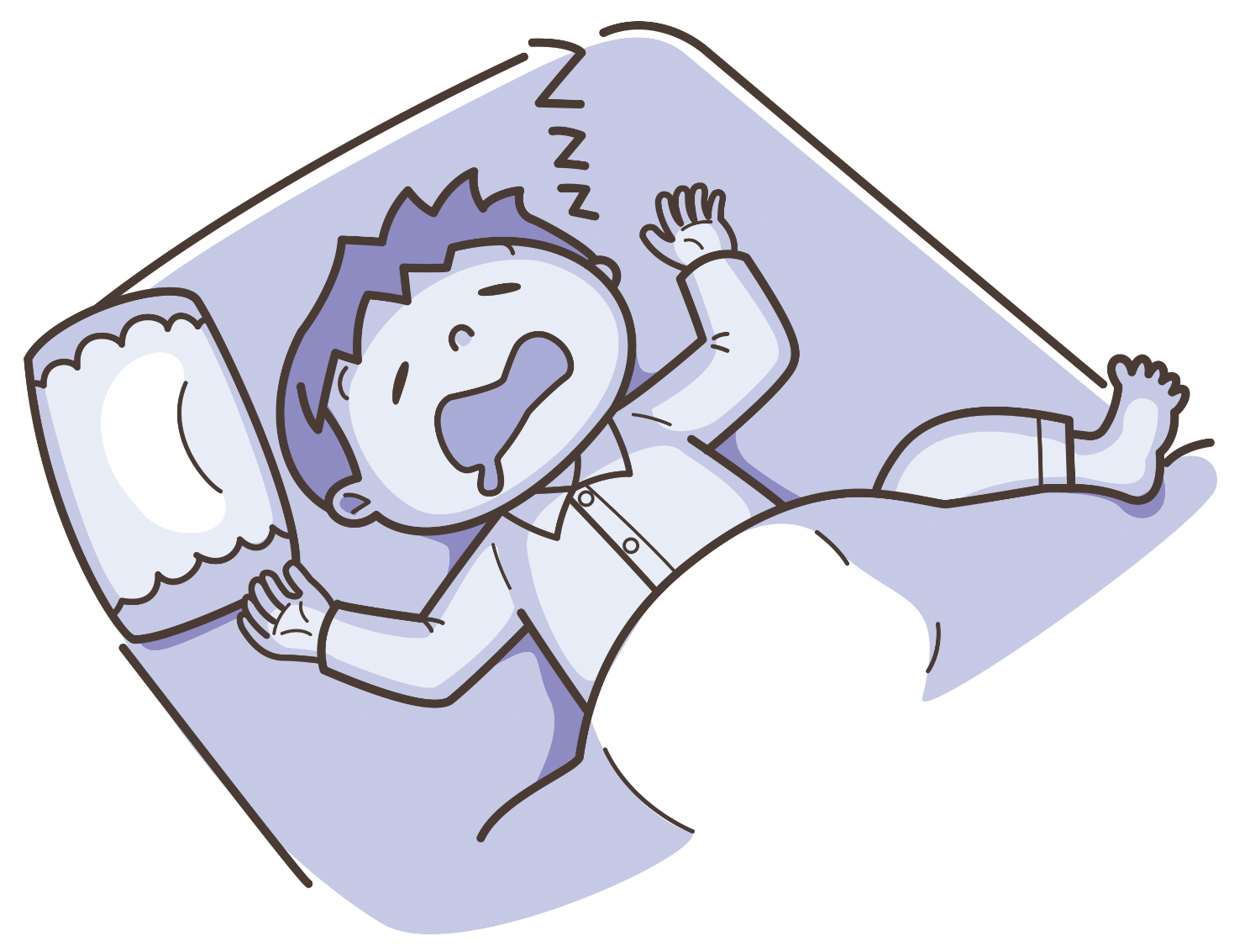 ②たべているときのじぶん
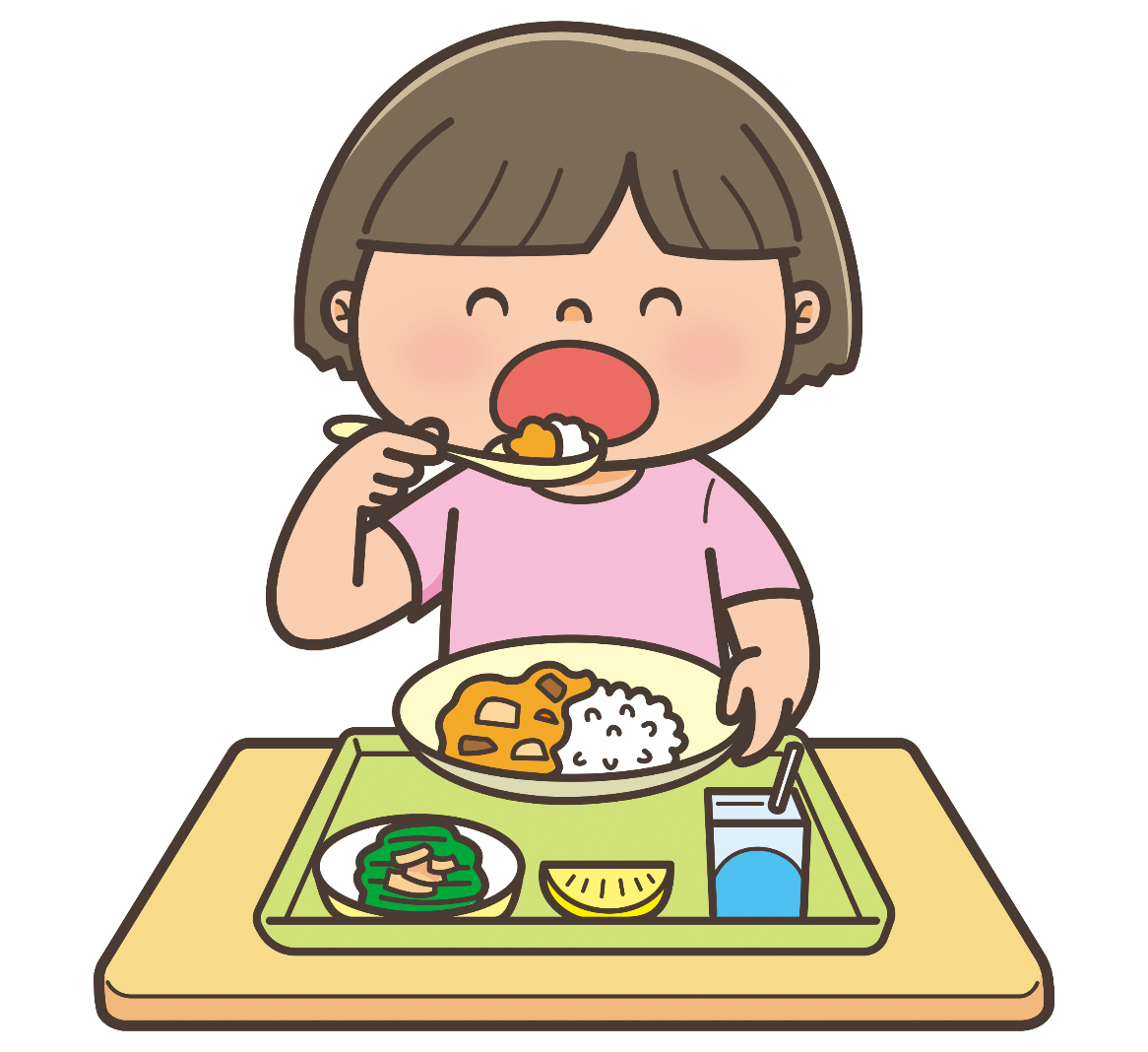 ③じぶんのうしろすがた
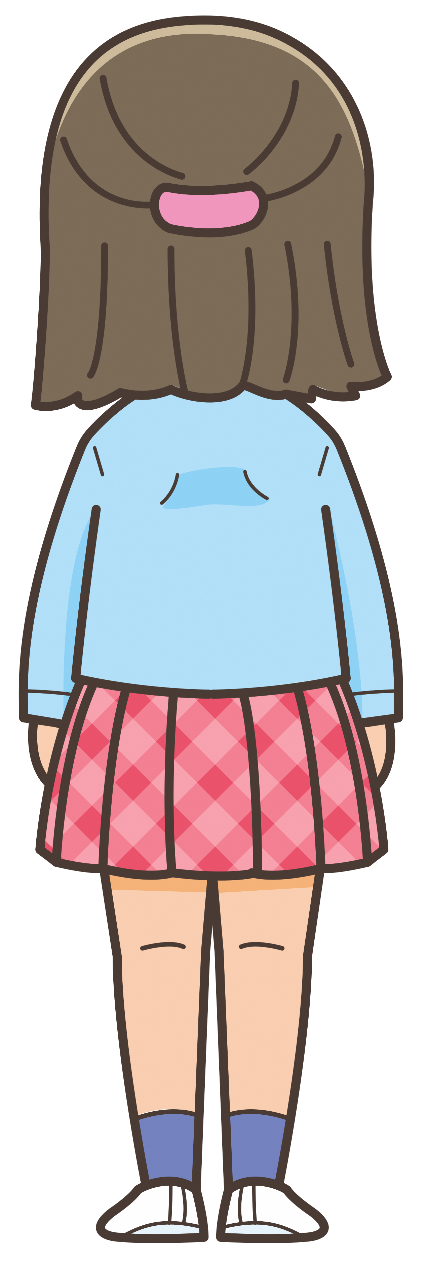 ④じぶんのへんなかお
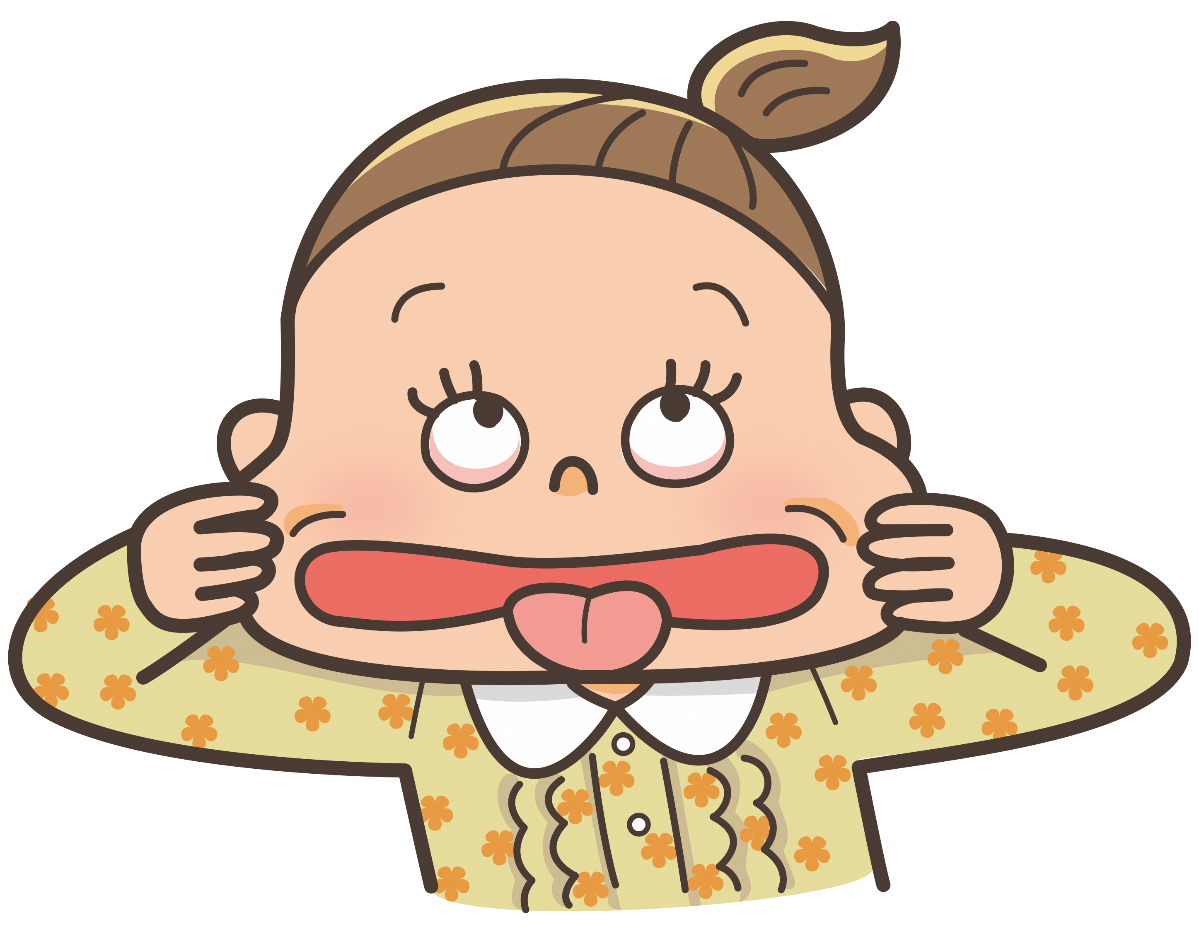 ⑤じぶんのへや
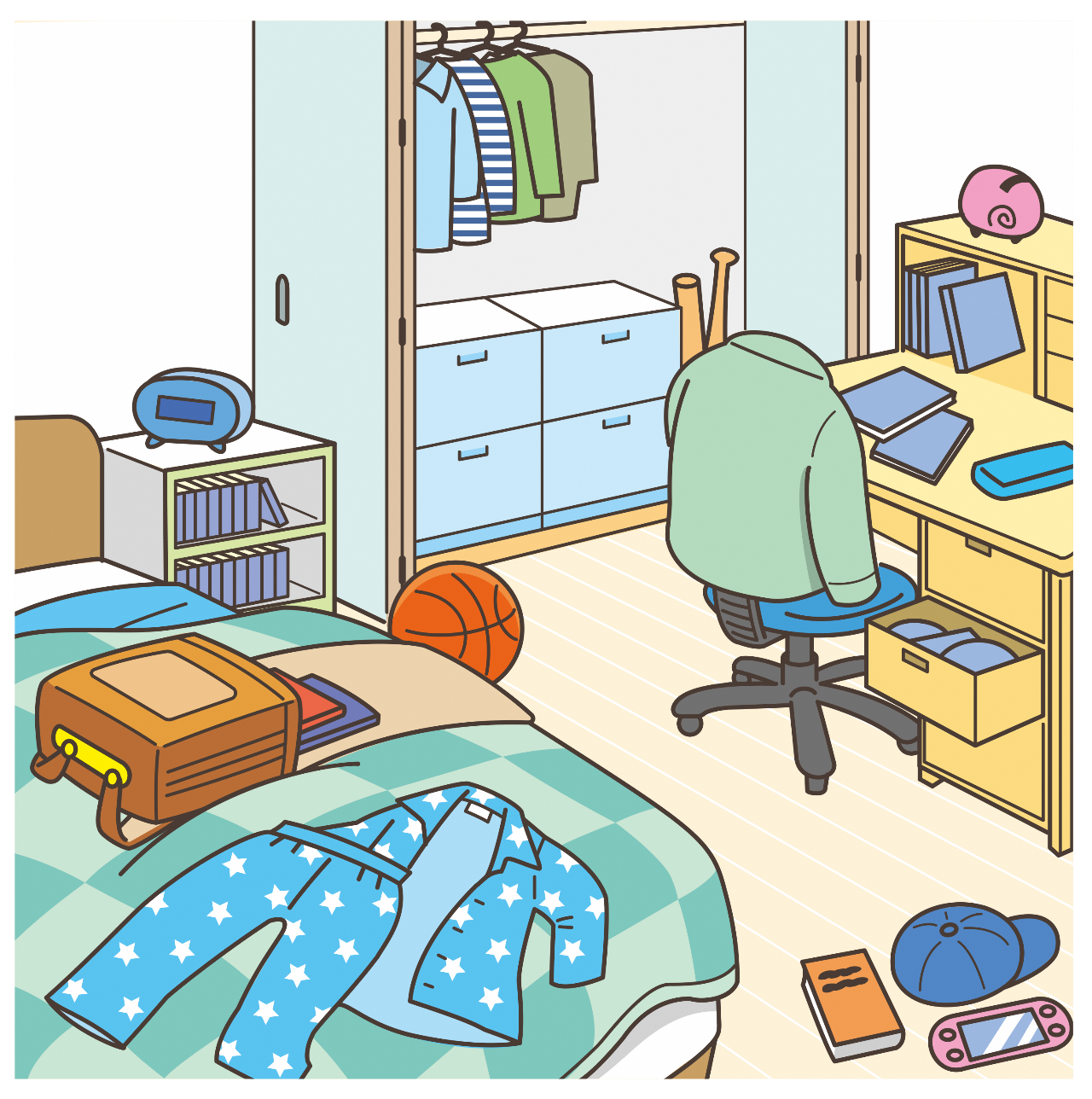 ⑥きがえのとき
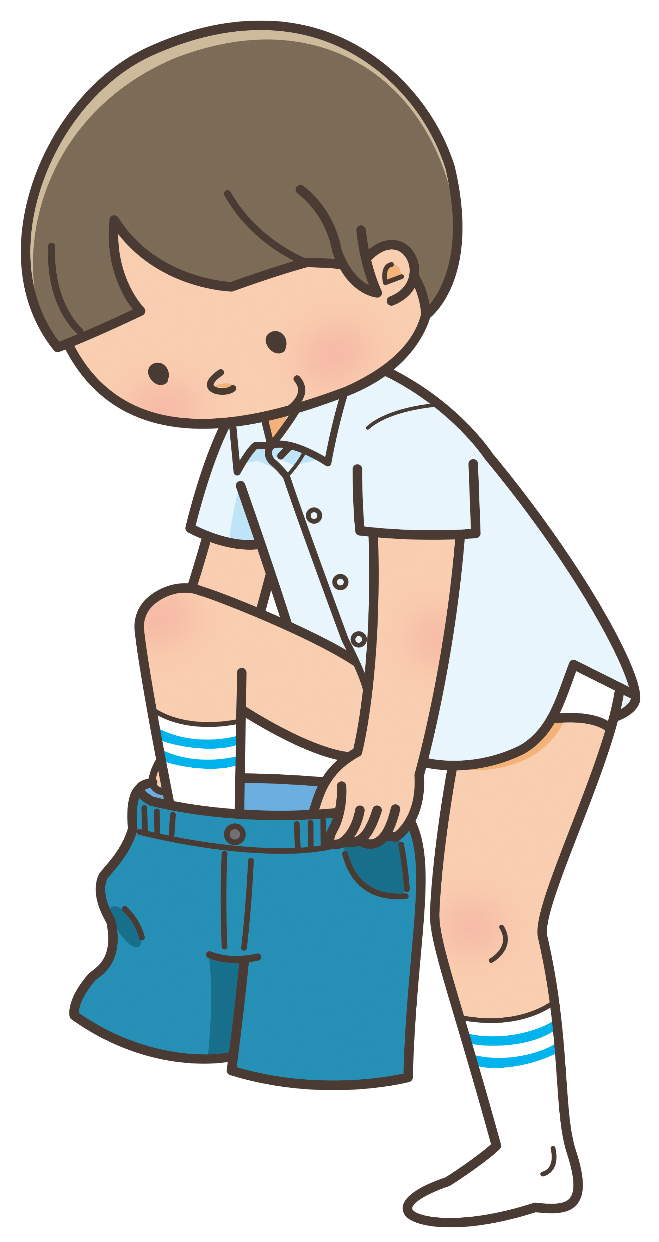 ⑦みずぎすがた
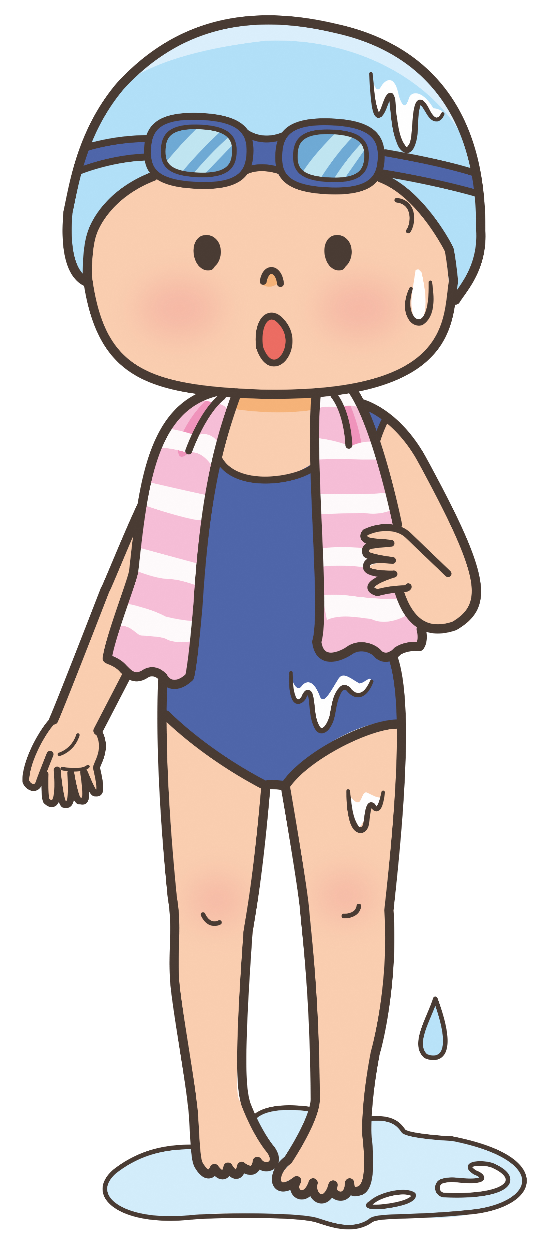 ⑧おこられているところ
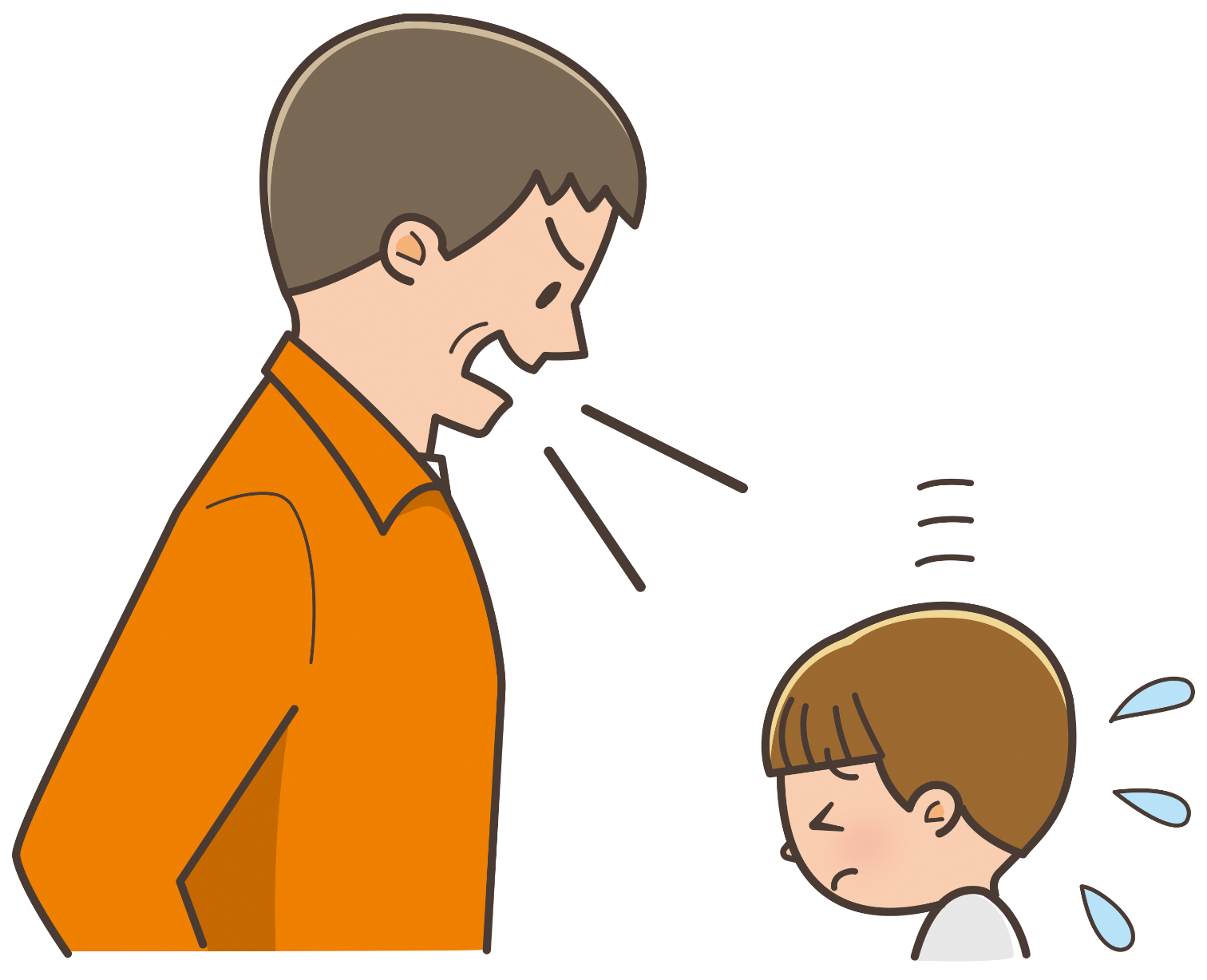 ⑨なきがお
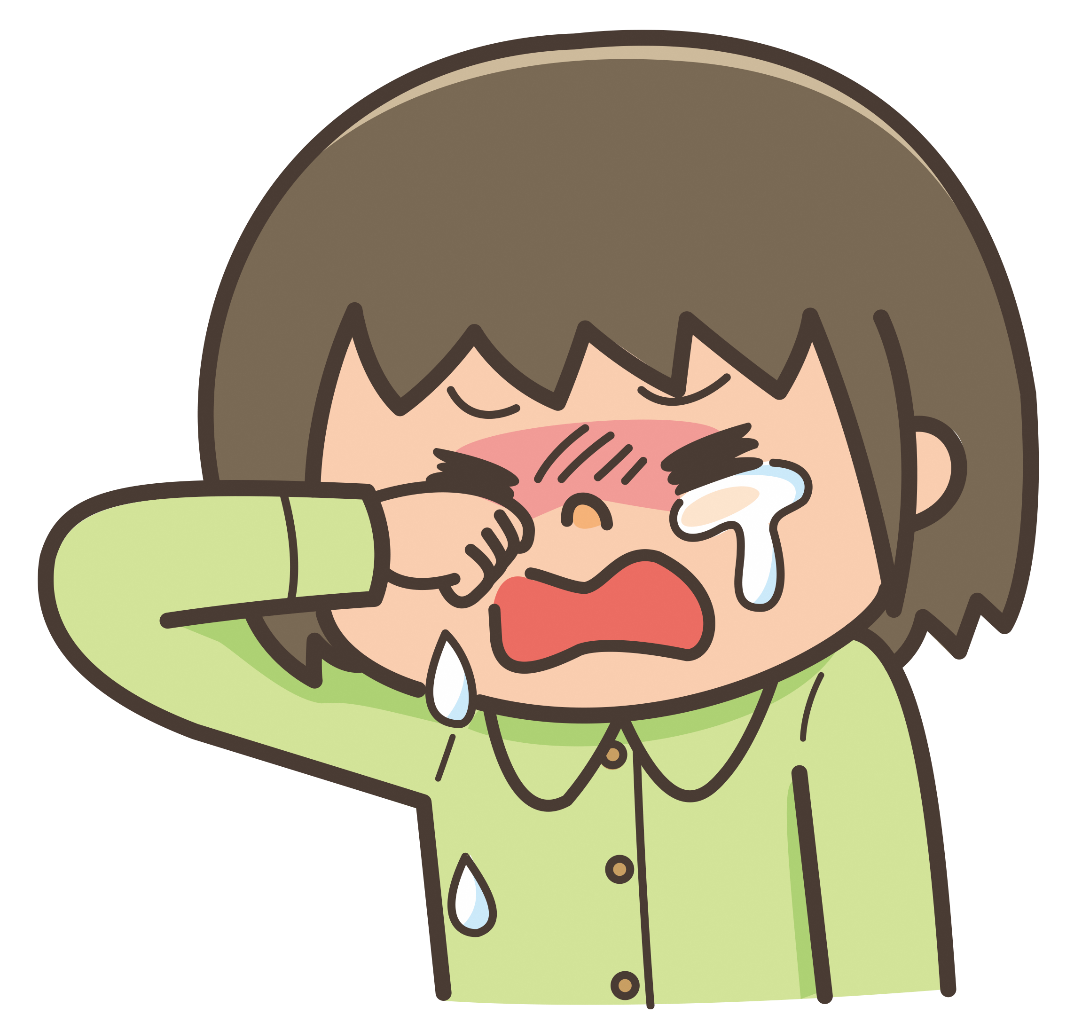 ⑩くしゃみのかお
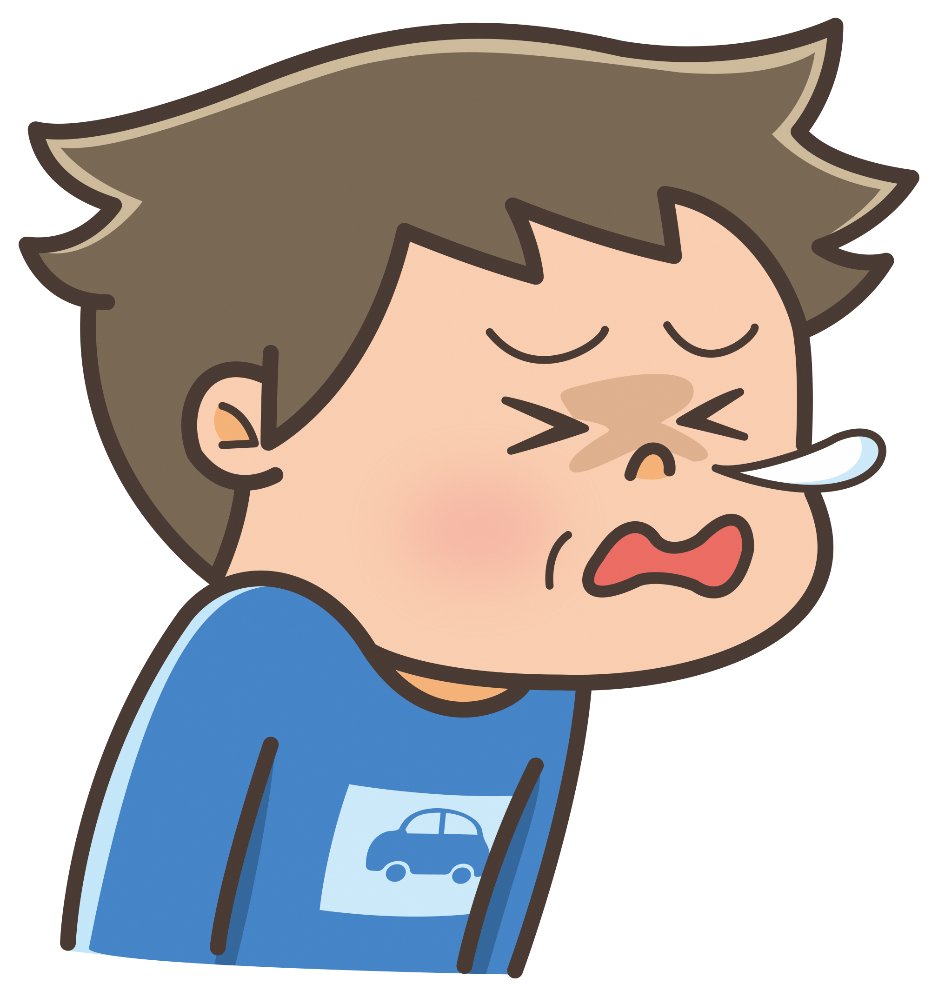